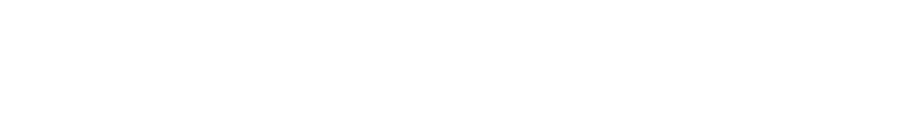 Communicate, Engage, and Protect
5 Days to Drive LiveSafe Downloads and Usage
1
2
3
5
4
DAY 1:

How To
Download the LiveSafe App
DAY 2:

How To 
Use Submit Tips Feature
DAY 3:

How To 
Use Emergency Options Feature
DAY 5:

How To 
Use Safety Map Feature
DAY 4:

How To 
Use SafeWalk Feature
Share this video on Day 1 to help your employees understand how to download LiveSafe from either Apple Store or Google Play Store.
Share this video on Day 5 to instruct your employees on how to use Safety Map to find the locations of safety and emergency resources.
Share this video on Day 2 to help your community learn how to report tips like theft, assault or abuse, or need for medical support.
Share this video on Day 3 to help your employees learn how to use the emergency options to get help when they need it.
Share this video on Day 4 to teach your employees how to use SafeWalk when they are walking or driving alone.
Help your employees learn how to access and utilize LiveSafe so you can build your employee prevention force 
and make your community a safer place to work, learn, and live.